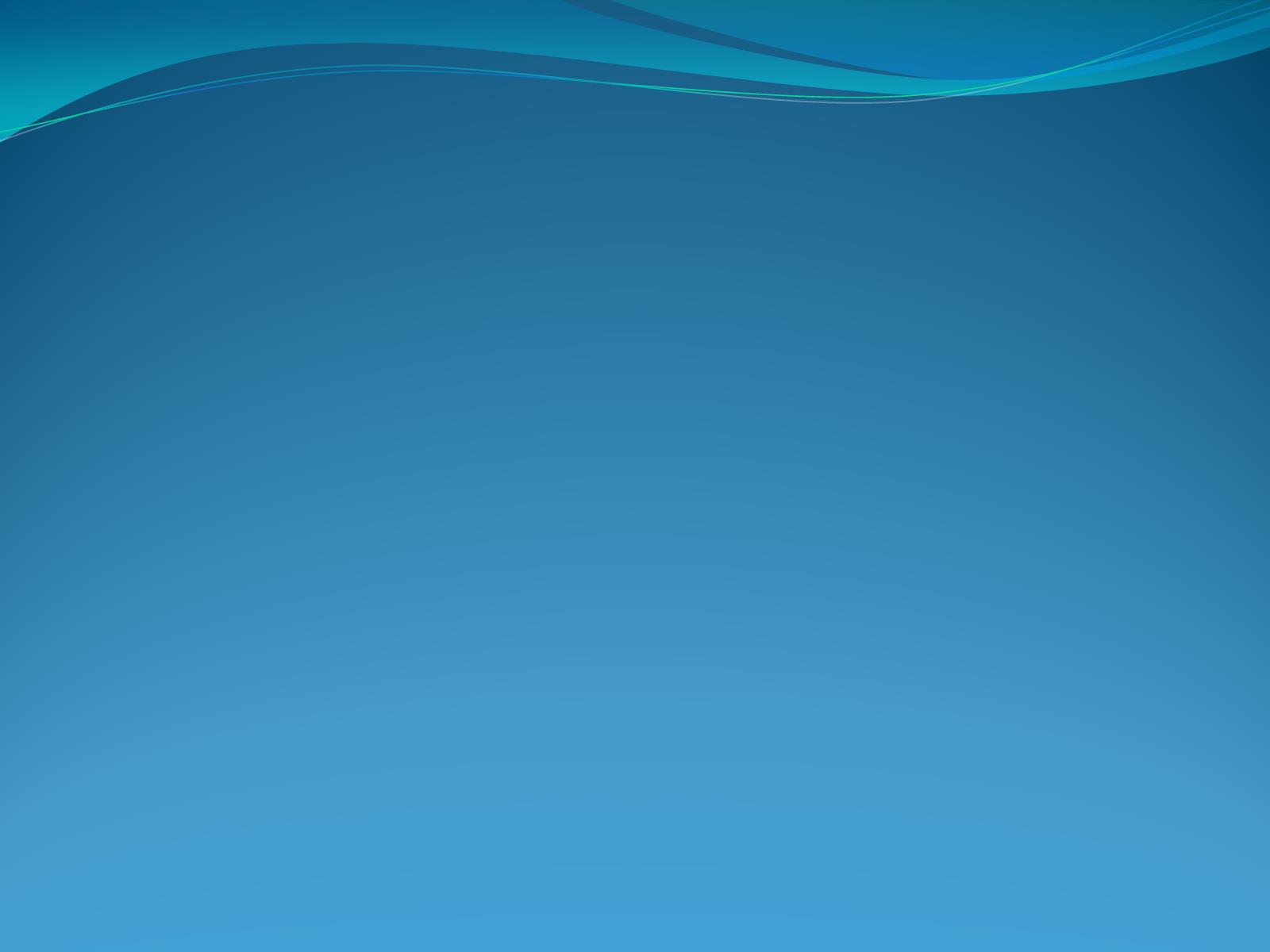 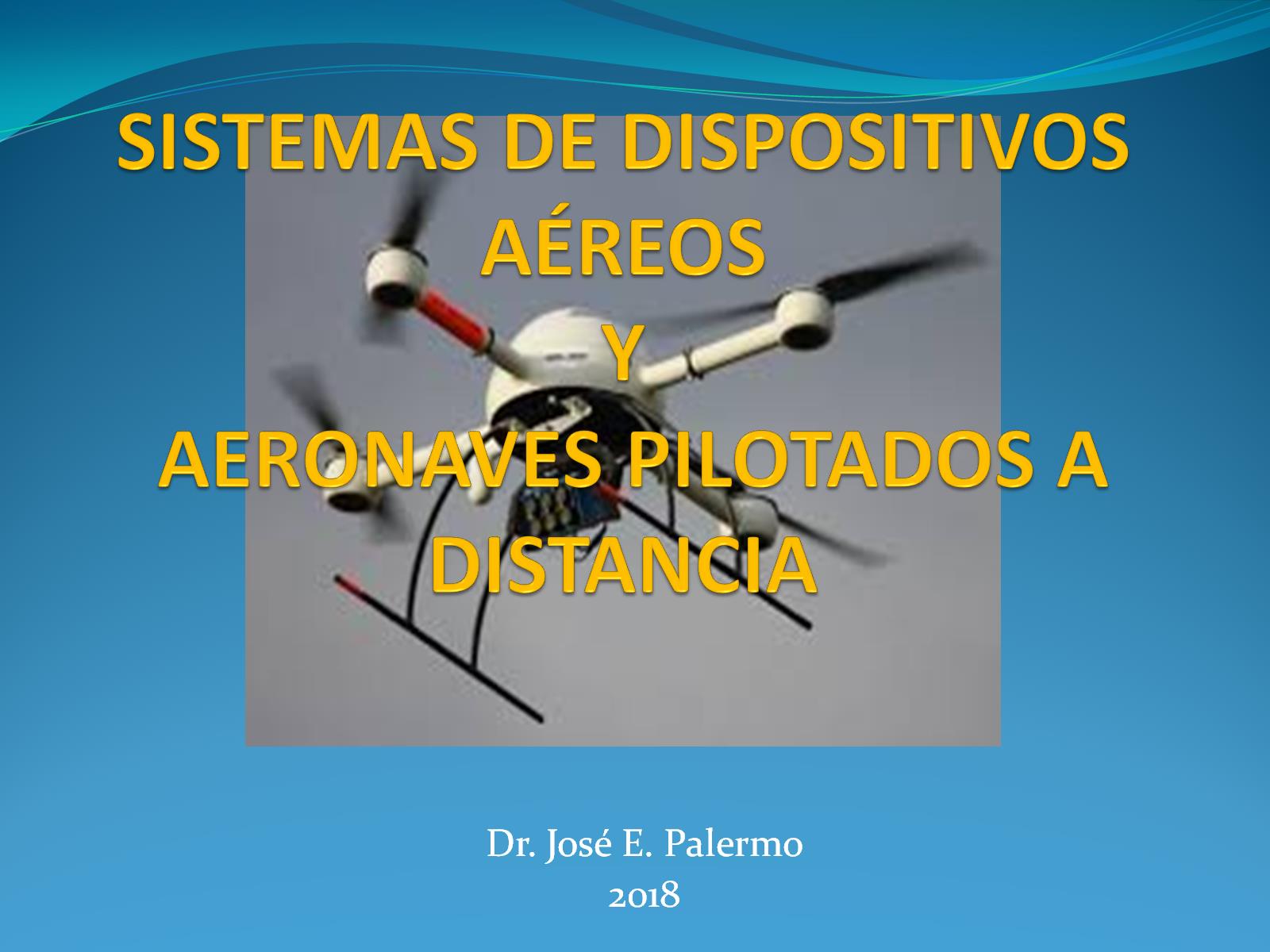 SISTEMAS DE DISPOSITIVOS AÉREOS Y  AERONAVES PILOTADOS A DISTANCIA
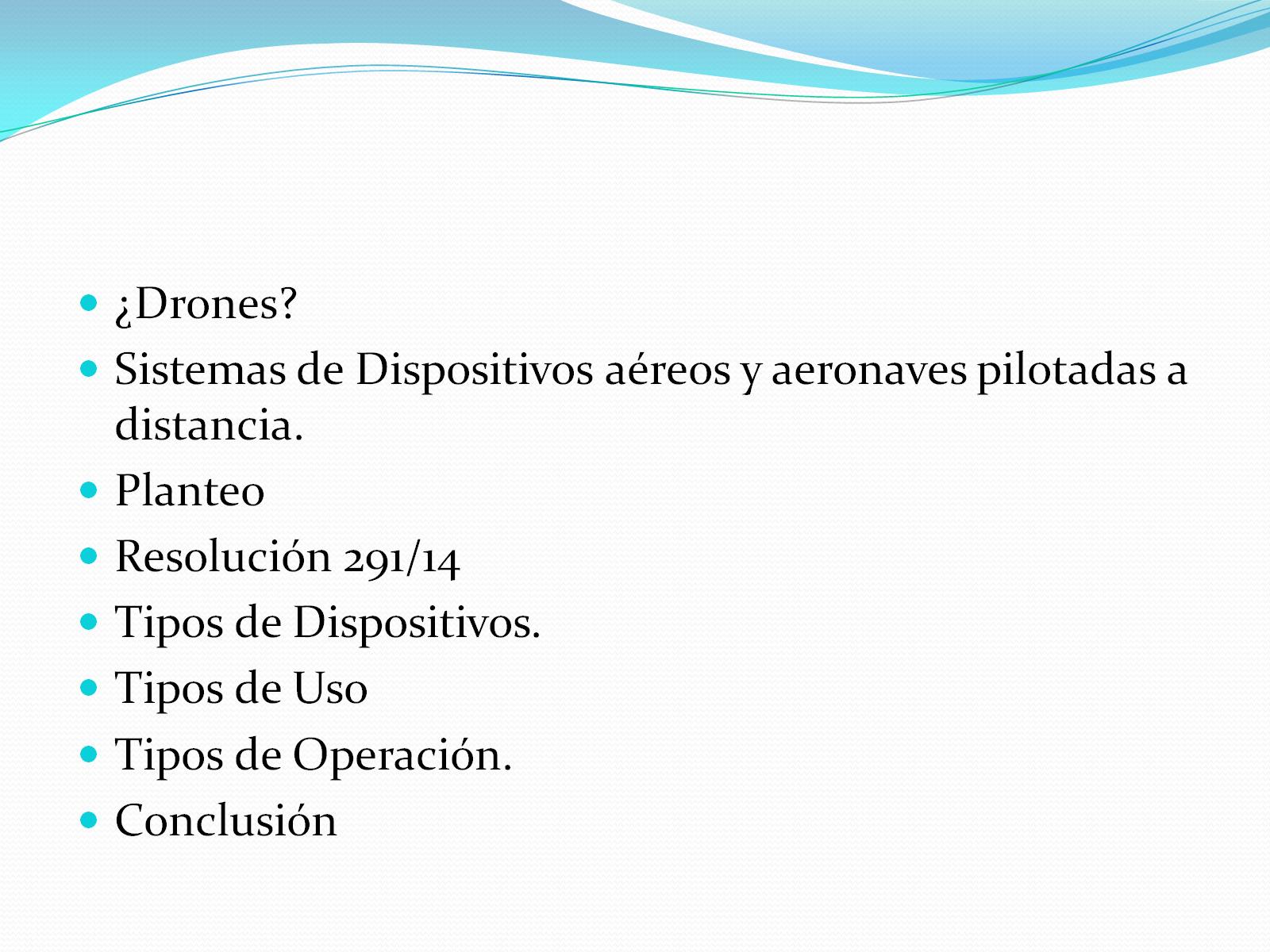 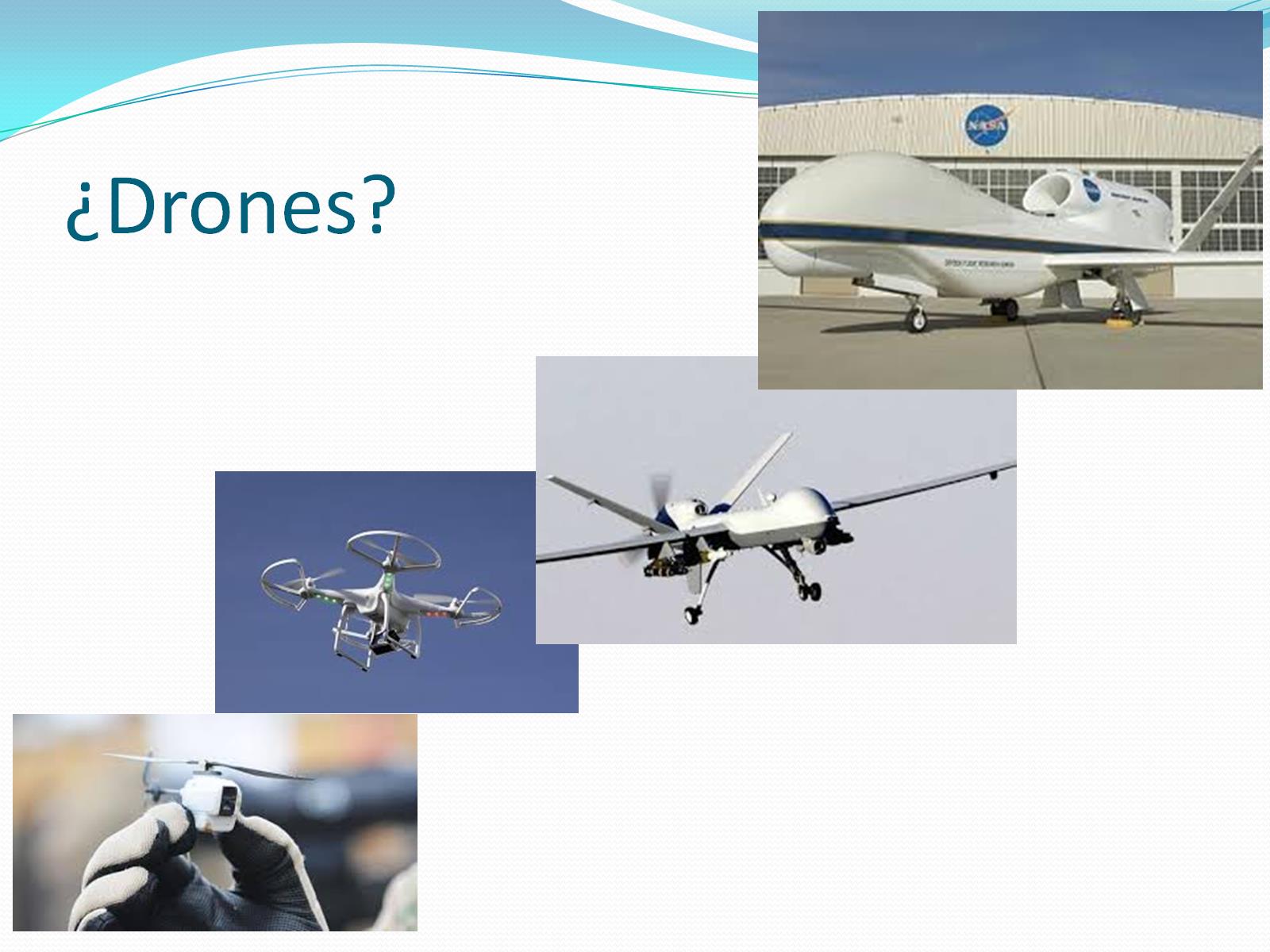 ¿Drones?
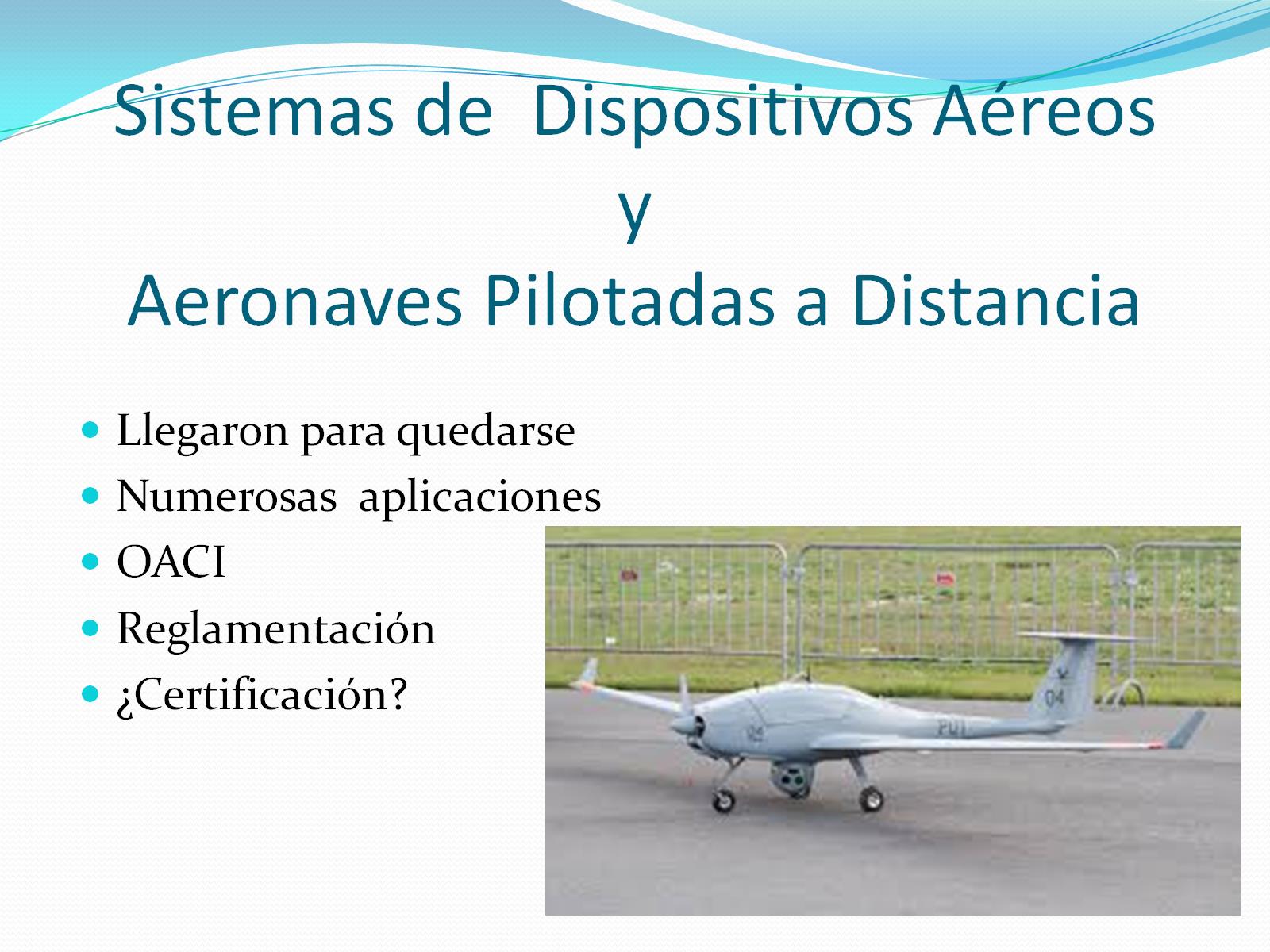 Sistemas de  Dispositivos Aéreos y Aeronaves Pilotadas a Distancia
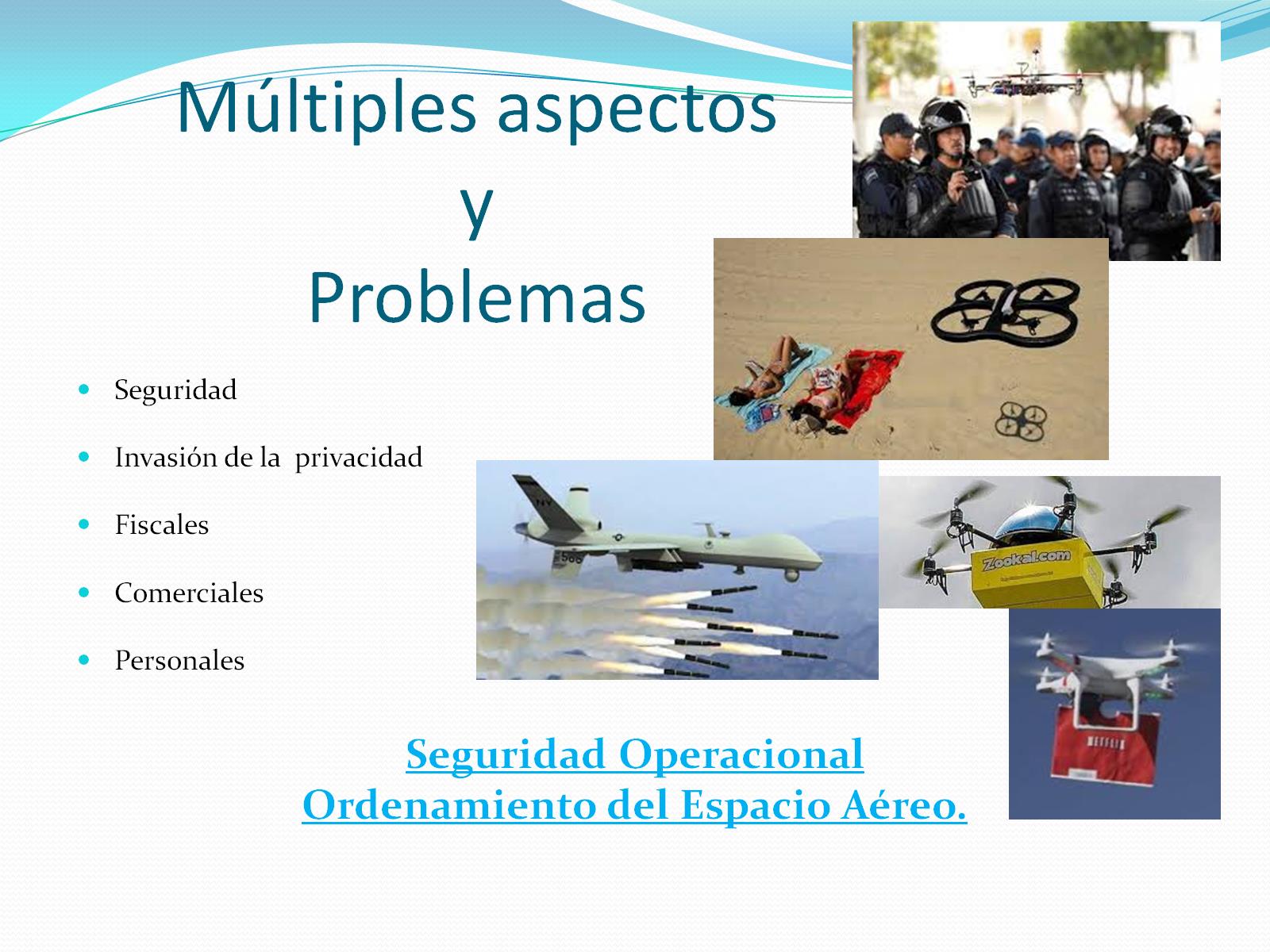 Múltiples aspectos y Problemas
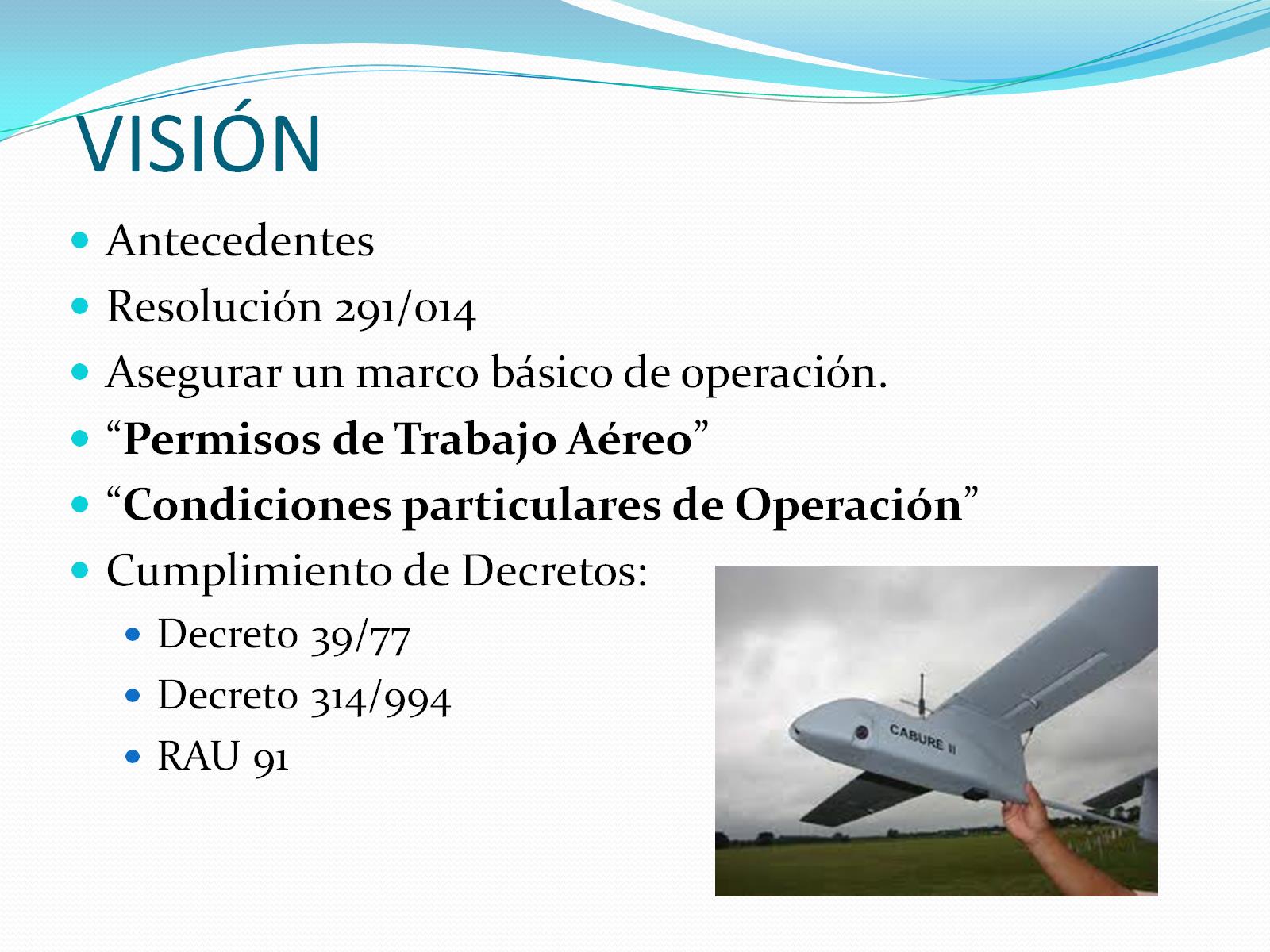 VISIÓN
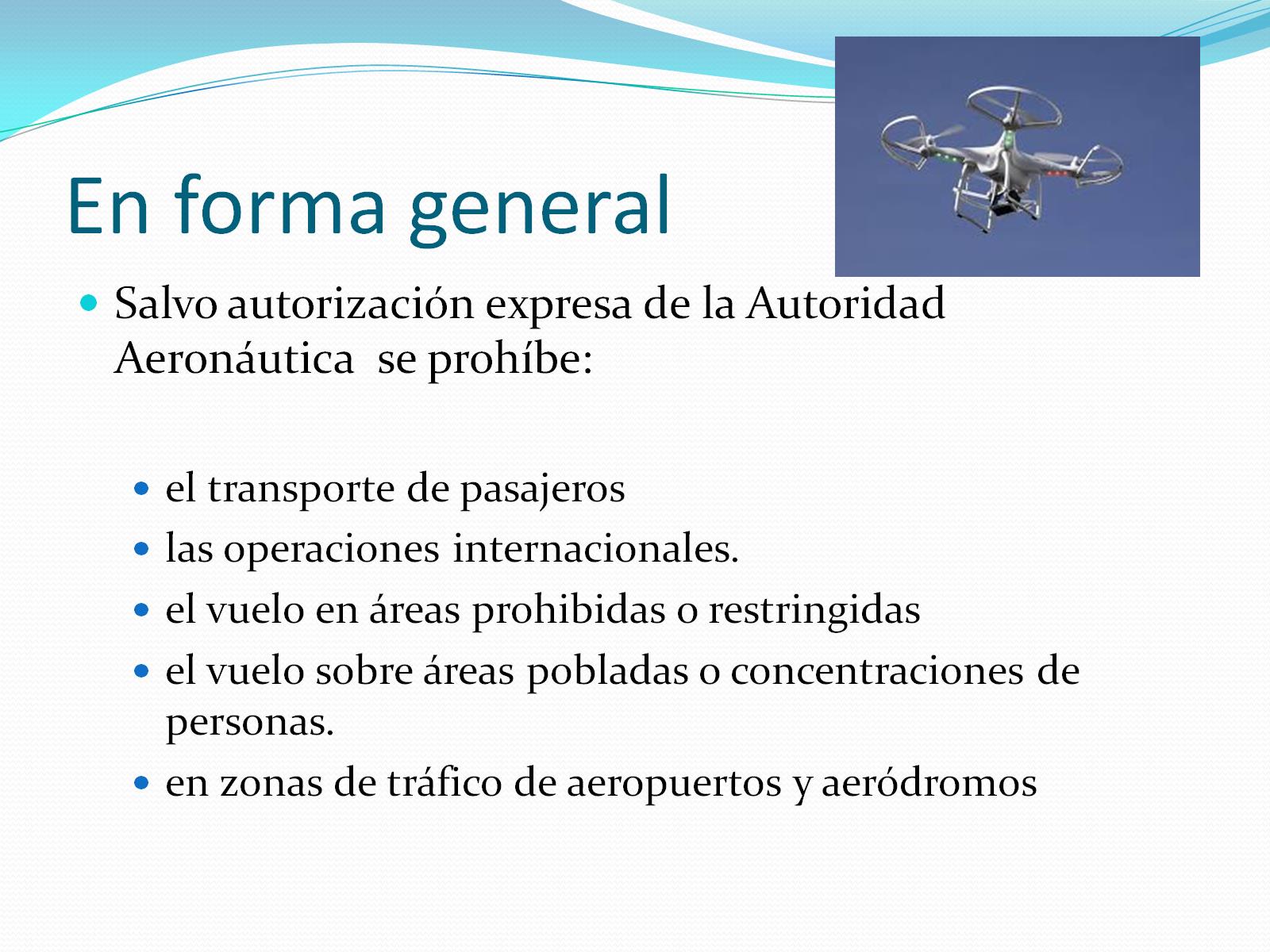 En forma general
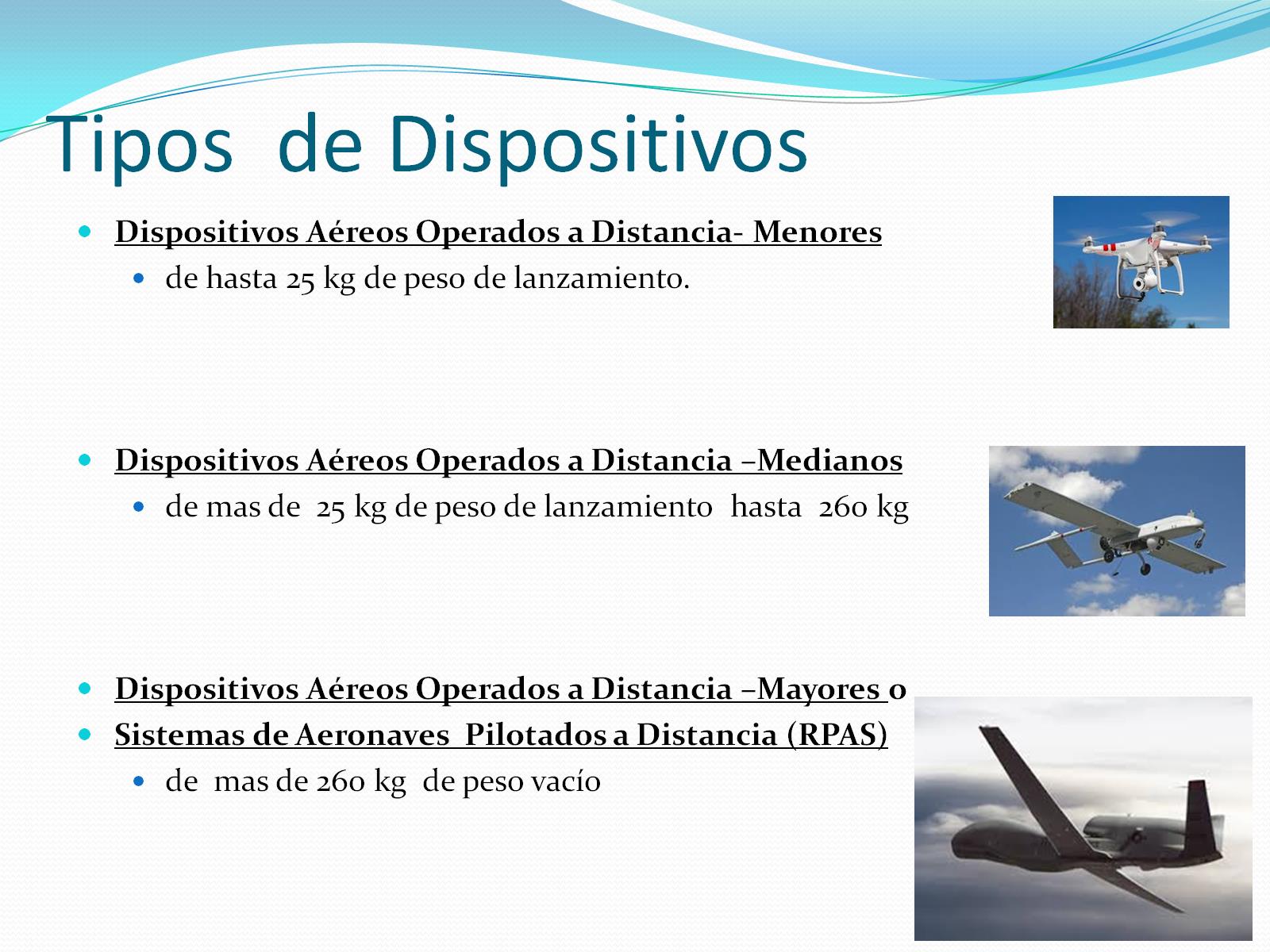 Tipos  de Dispositivos
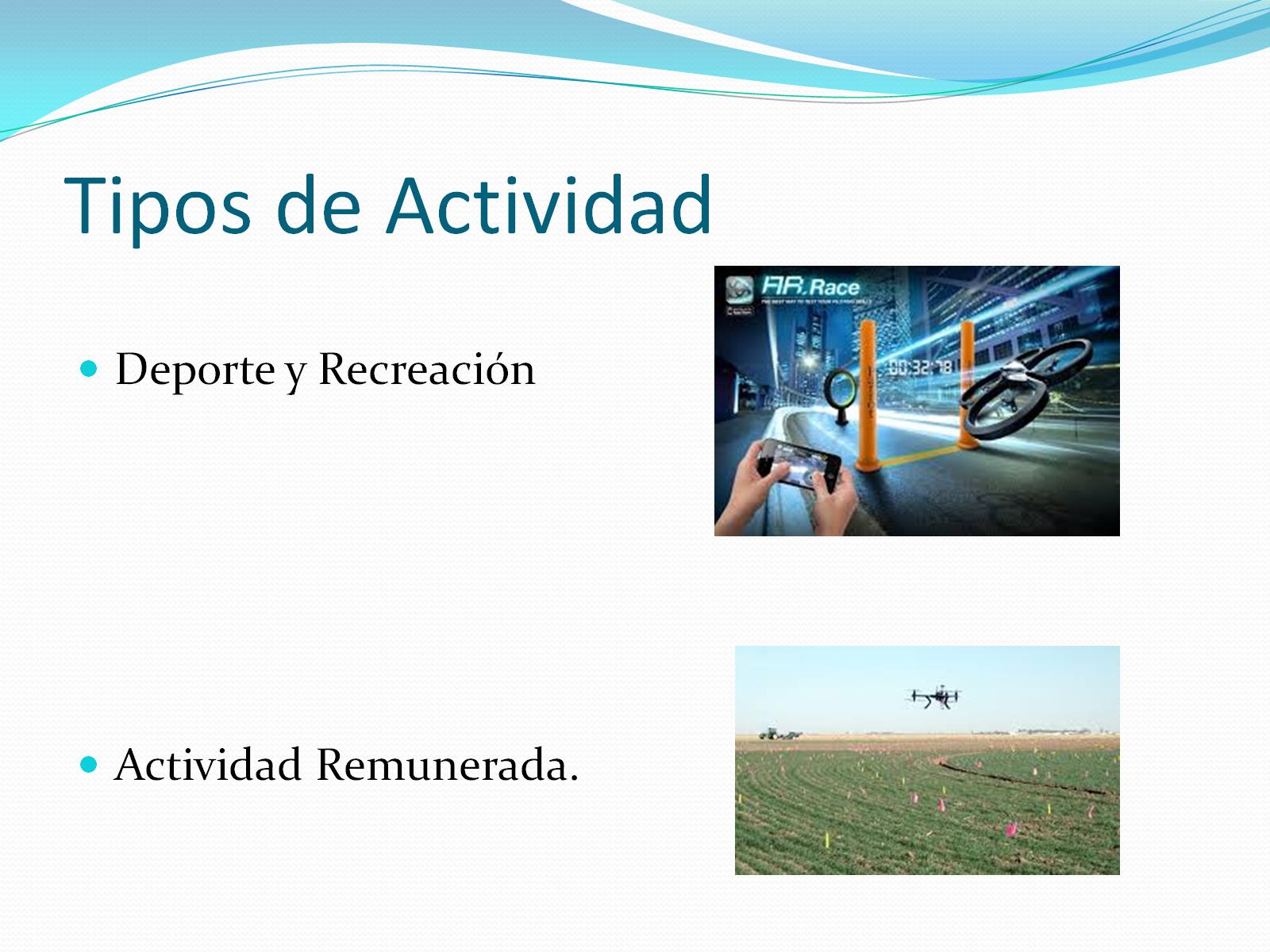 Tipos de Actividad
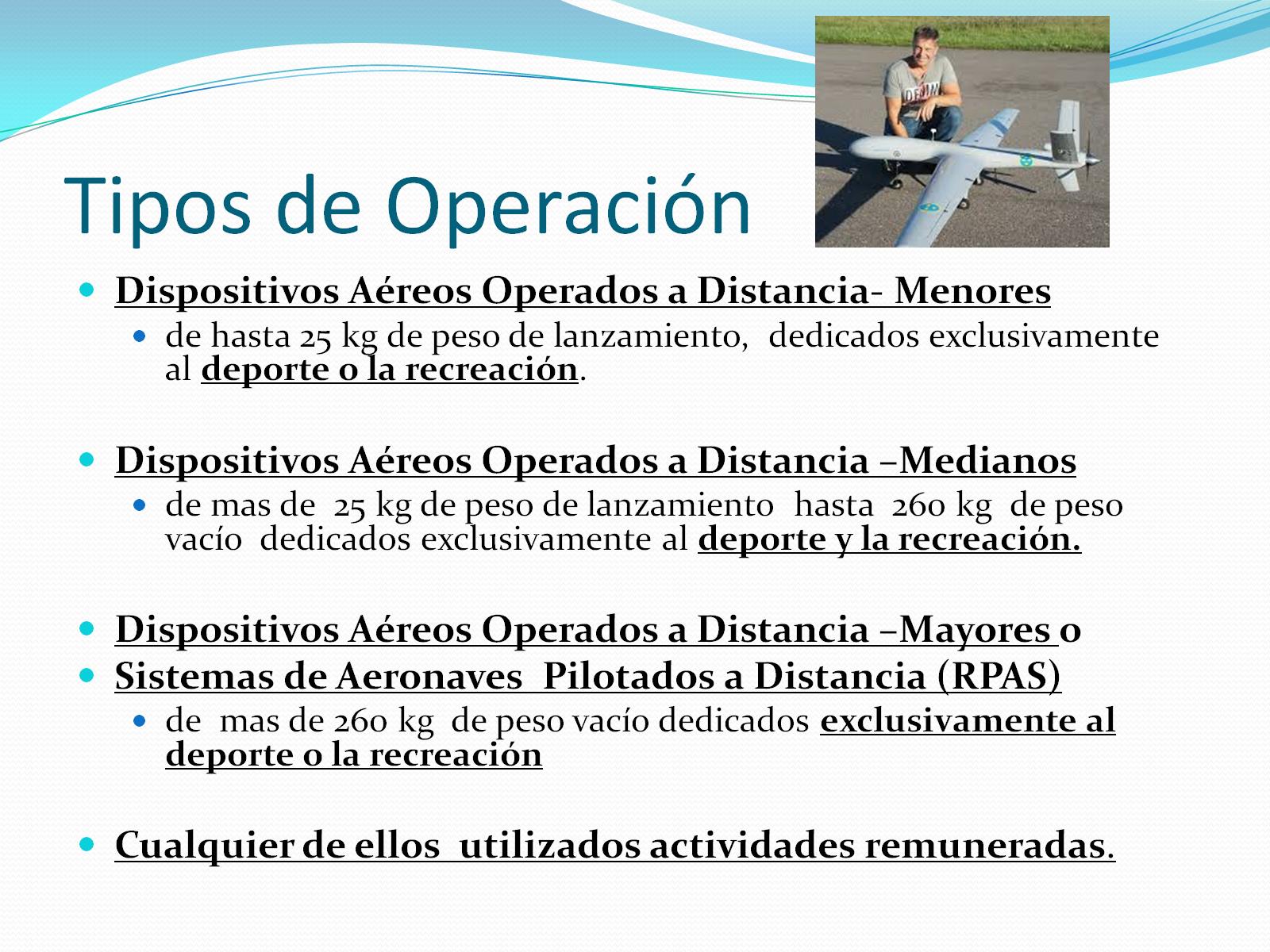 Tipos de Operación
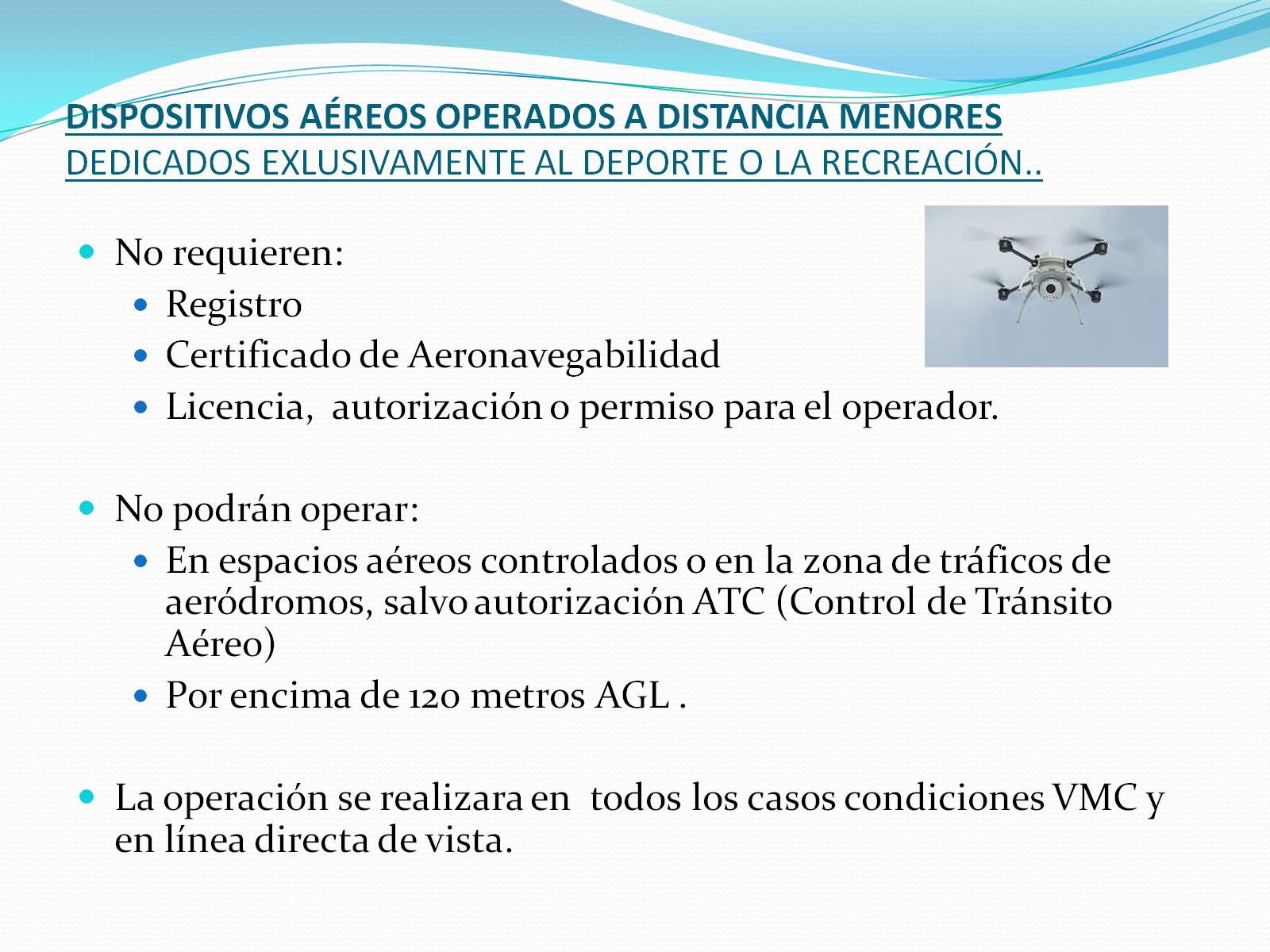 DISPOSITIVOS AÉREOS OPERADOS A DISTANCIA MENORES DEDICADOS EXLUSIVAMENTE AL DEPORTE O LA RECREACIÓN..
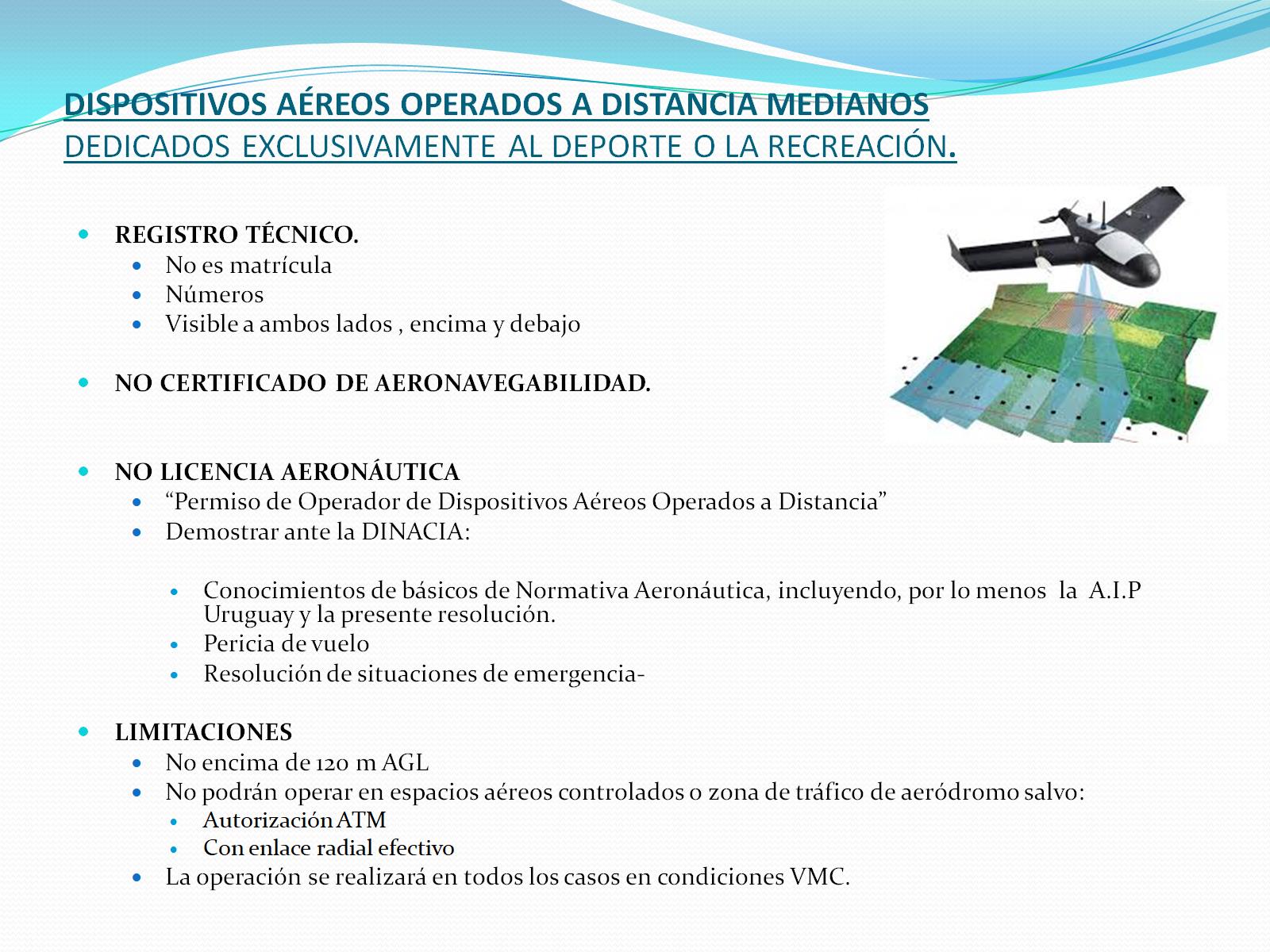 DISPOSITIVOS AÉREOS OPERADOS A DISTANCIA MEDIANOSDEDICADOS EXCLUSIVAMENTE AL DEPORTE O LA RECREACIÓN.
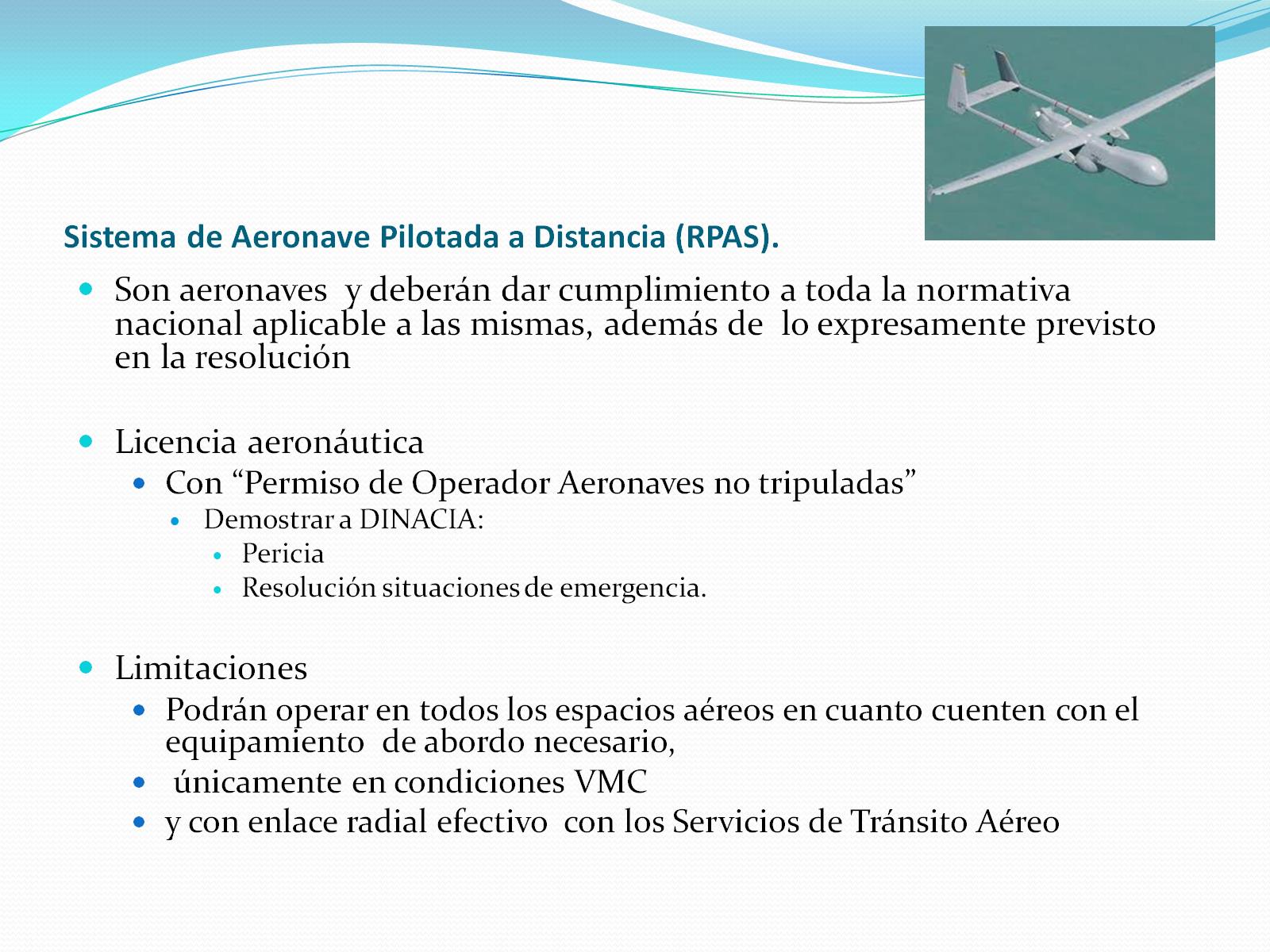 Sistema de Aeronave Pilotada a Distancia (RPAS).
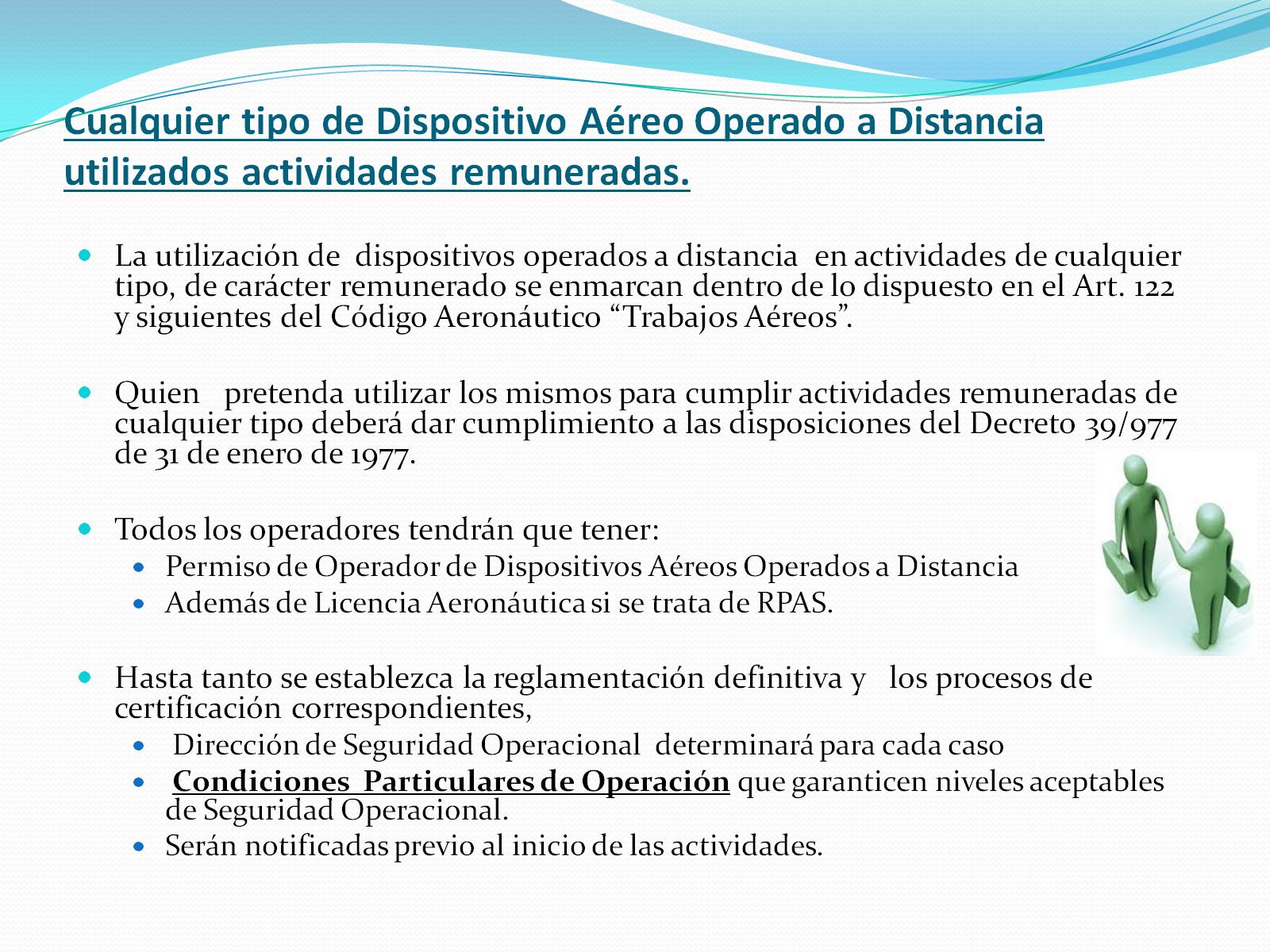 Cualquier tipo de Dispositivo Aéreo Operado a Distancia  utilizados actividades remuneradas.
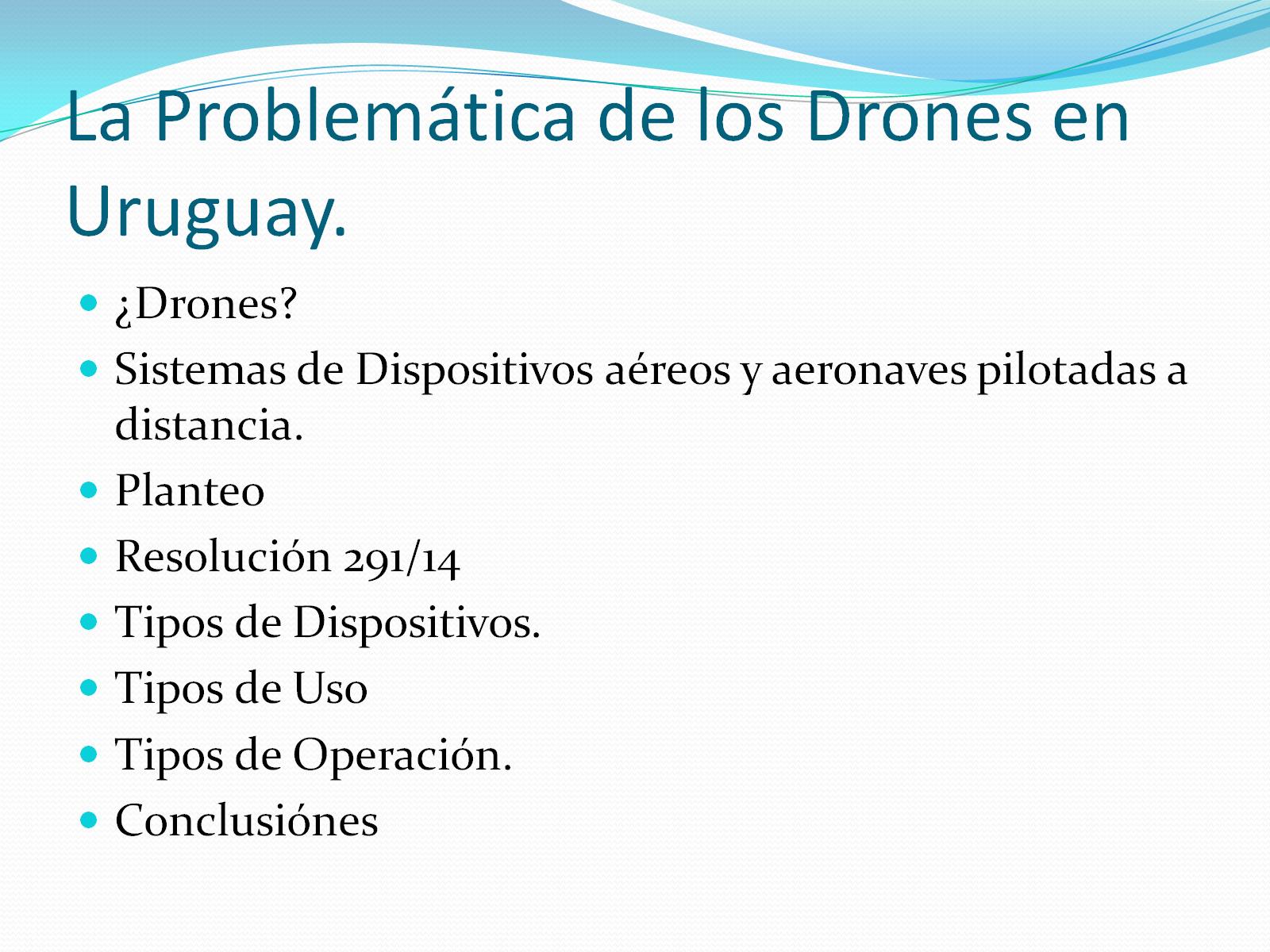 La Problemática de los Drones en Uruguay.
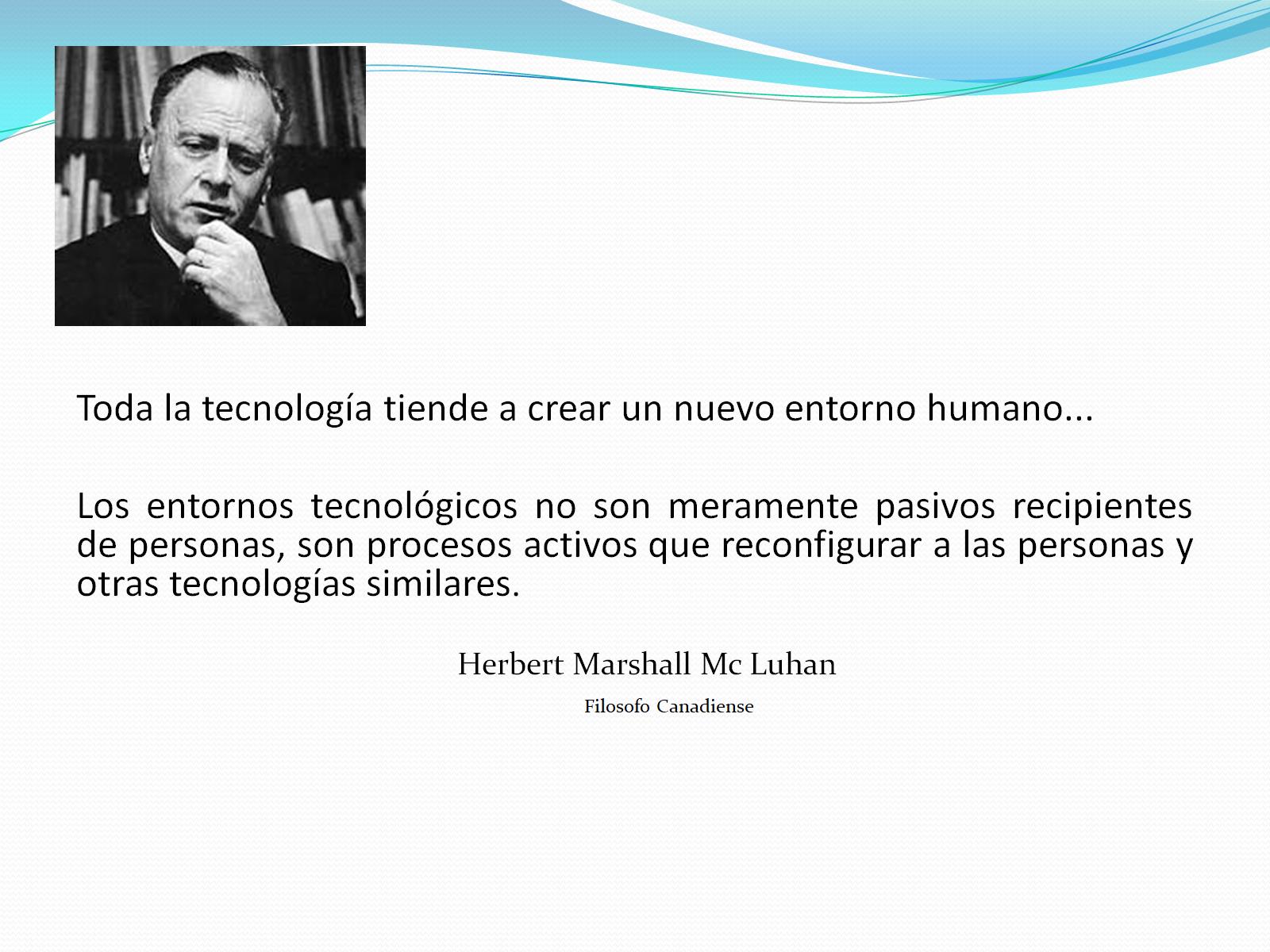 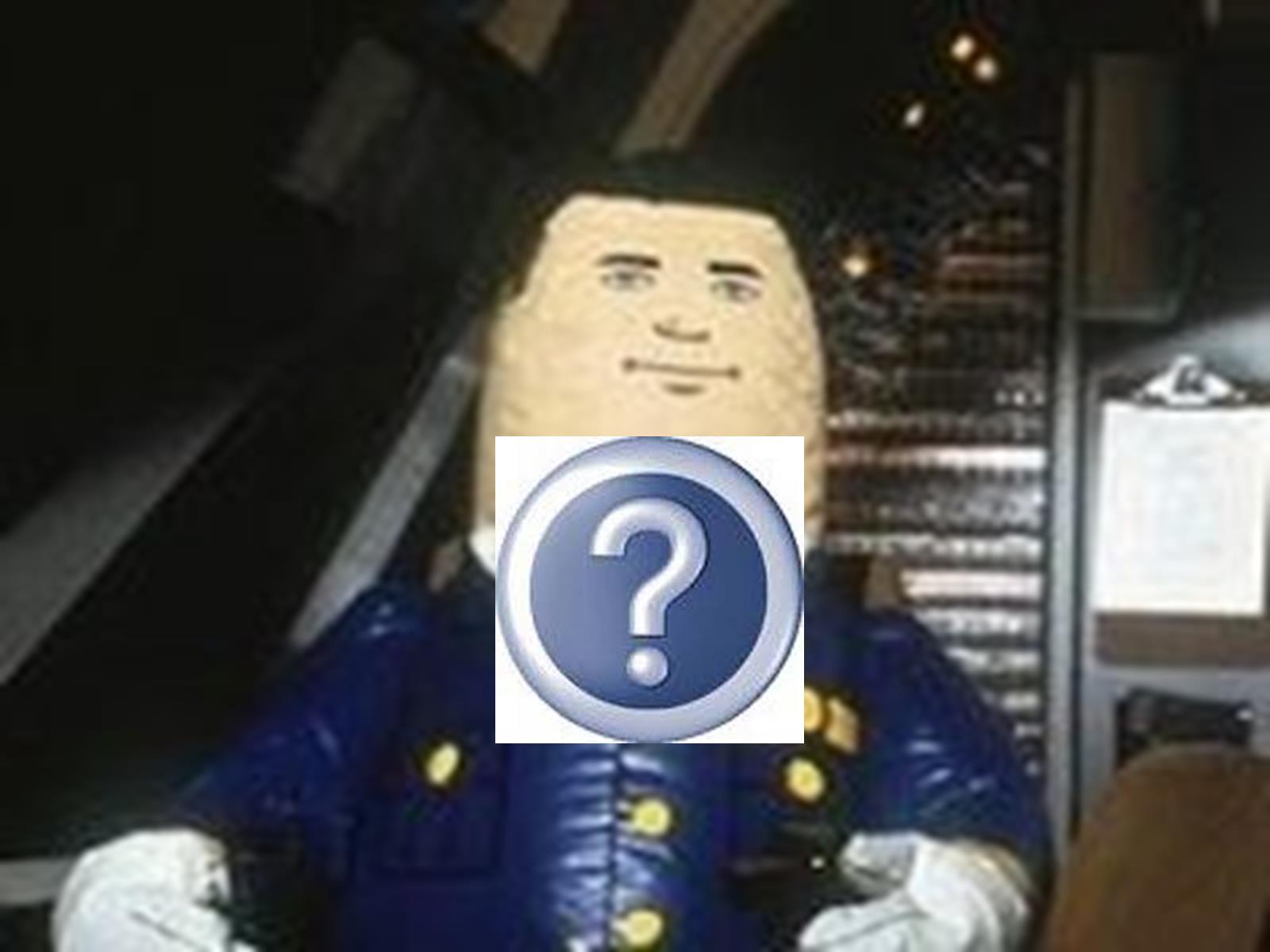